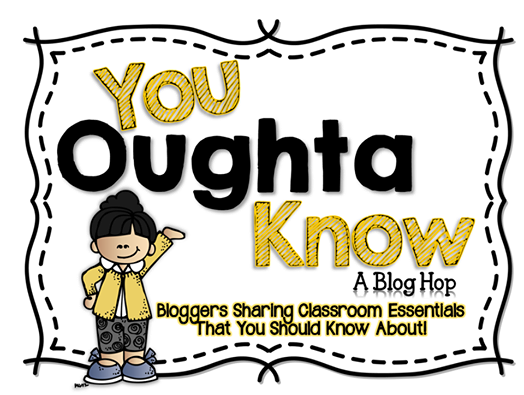 Cuadro de doble entrada:

Antoni Zabala
 “La practica educativa. Como enseñar”
 y
 
 Daniel Brailovsky 
     “Sentidos Perdidos de la         Experiencia”